Конспект занятия «Дикие животные»
Выполнила Бурмакина А.Ю
Логопед МДОУ № 104 комбинированного вида 
г. Красноярск
Цель занятия: обобщить знания детей о диких животных.
Задачи занятия:
Образовательные
Закрепить названия диких животных и их детенышей.
Познакомить с дикими животными, проживающими на территории Красноярского края
Воспитательные
Развивать социальные навыки: умение работать в группе, договариваться, учитывать мнение партнера.
Развивать умение отстаивать свое мнение, доказывать свою правоту.
Воспитывать любознательность.
Формировать знание о взаимосвязи всего живого в природе.
Способствовать осознанию особого отношения людей к диким животным
Развивающие
Работа по словообразованию: волк – волчица – волчонок (волчата); заяц – зайчиха – зайчонок (зайчата) и т.д.;
Работа по согласованию существительных множественного числа с числительными (один зайчонок, два зайчонка, десять зайчат т.д.).
Это лес. Здесь живёт много разных животных
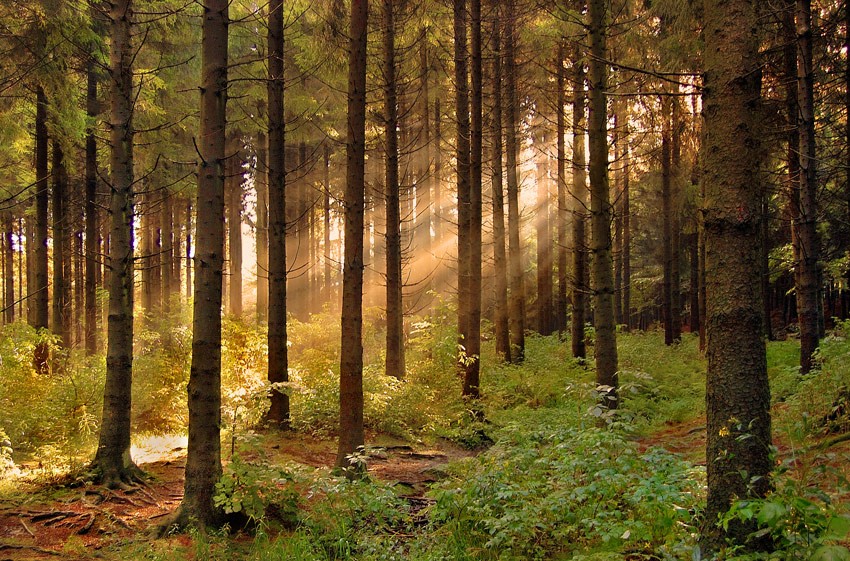 Отгадай загадку:
Комочек пуха, длинное ухо. Прыгает ловко, любит морковку?
Кто это???
Заяц
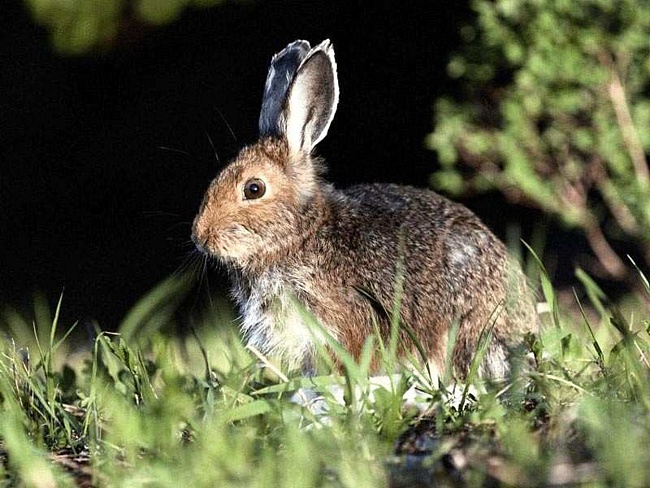 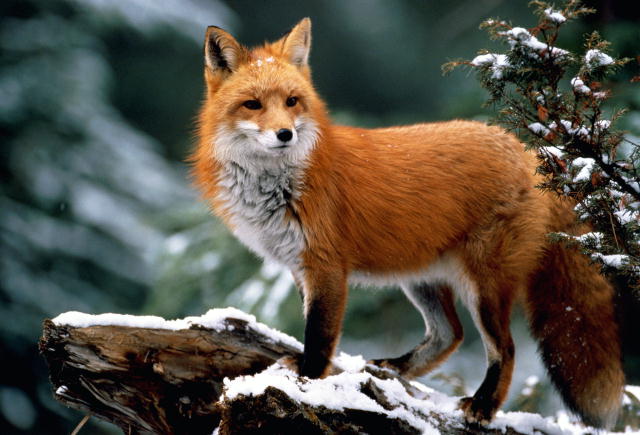 Эта рыжая плутовка,Кур ворует очень ловко.Волку серому сестричка,А зовут её …..
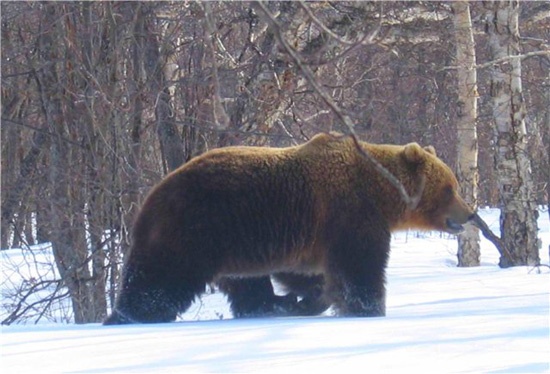 Летом ходит без дорогиВозле сосен и берез,А зимой он спит в берлоге,От мороза прячет нос?
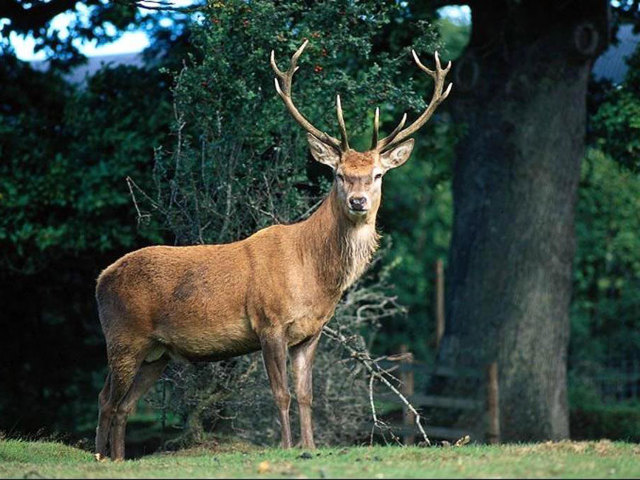 Я скажу, а ты - поверь.Пробегал по лесу зверь.Нёс на лбу зверь неспроста,Два огромнейших куста,Их ему носить не леньЗверя же зовут?...
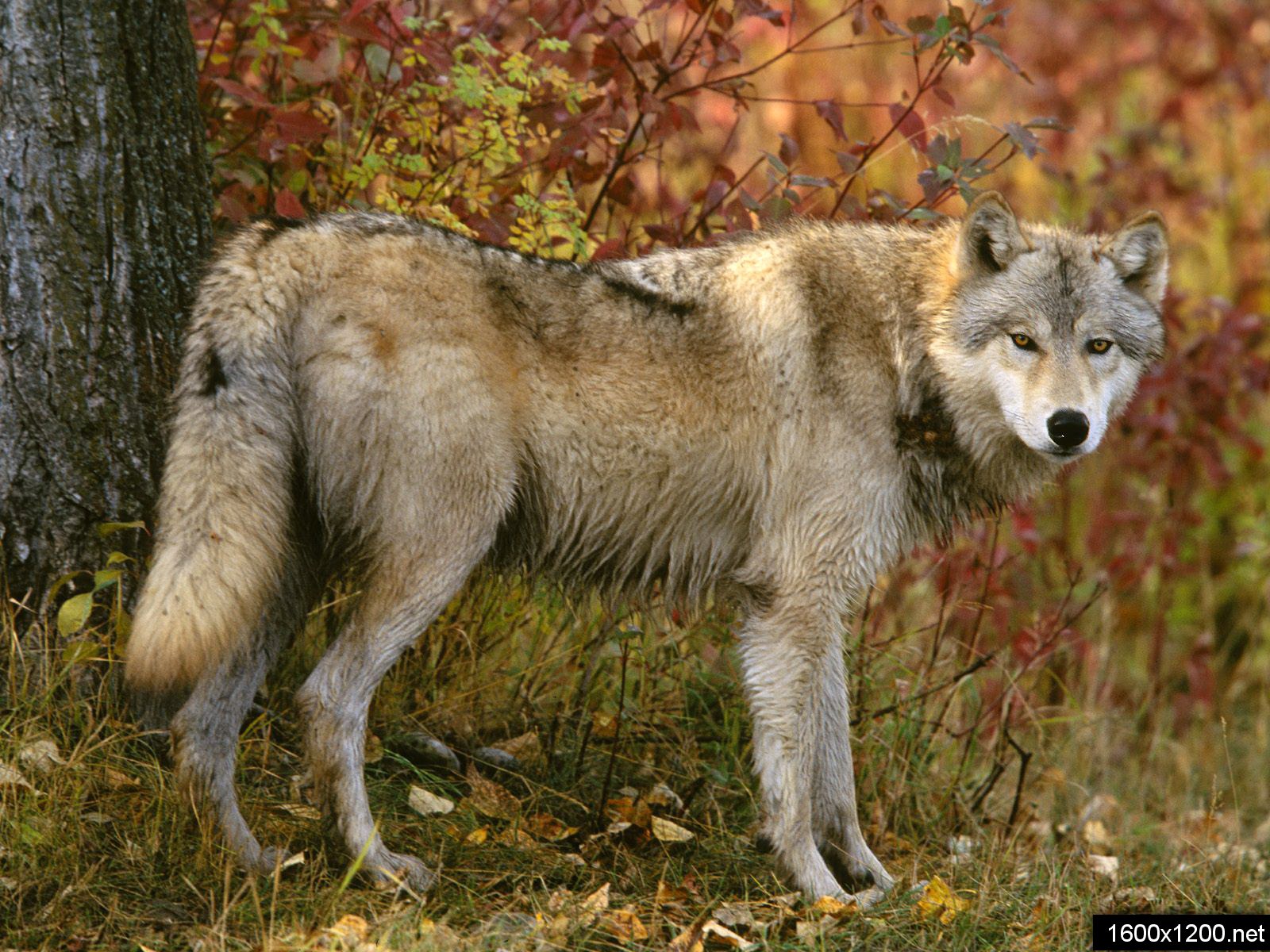 Все время по лесу он рыщет,Он в кустах кого-то ищет.Он из кустов зубами щелк,Кто скажите это - …
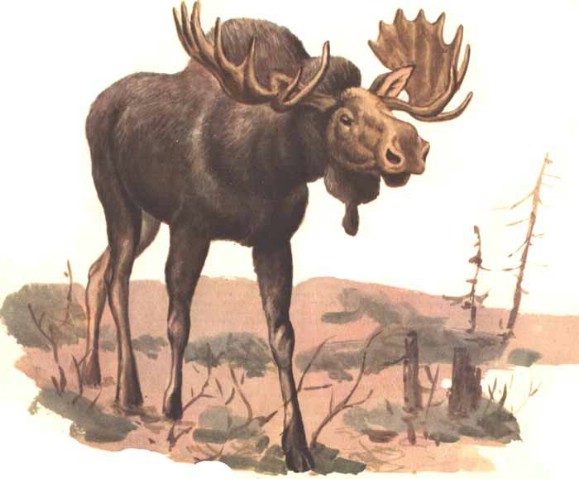 Мои прекрасные рога, Всегда угроза для врага.Но добрый нрав имею я,Поверьте мне, мои друзья.И я в лесах у вас не гость,Живу я здесь, красавец-…
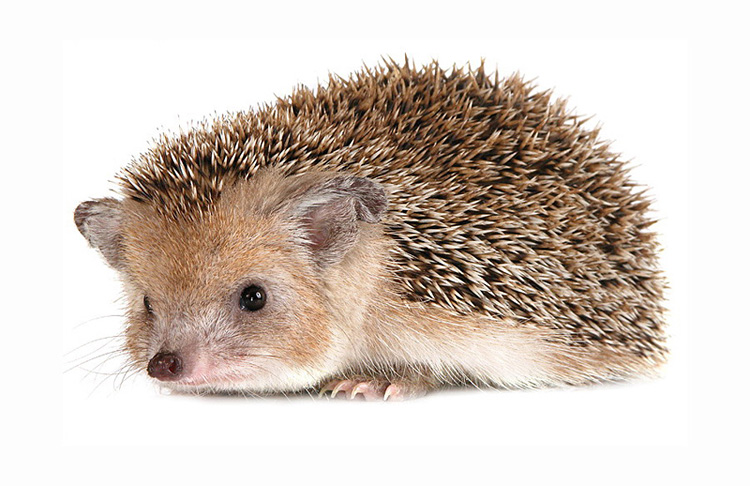 Вместо шубки лишь иголки.Не страшны ему и волки.Колкий шар, не видно ножек,Звать его конечно...
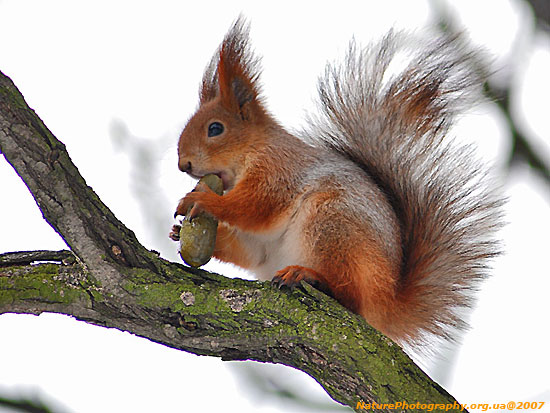 Рыжий маленький зверёкПо деревьям прыг да скок.Он живёт не на земле,А на дереве в дупле.
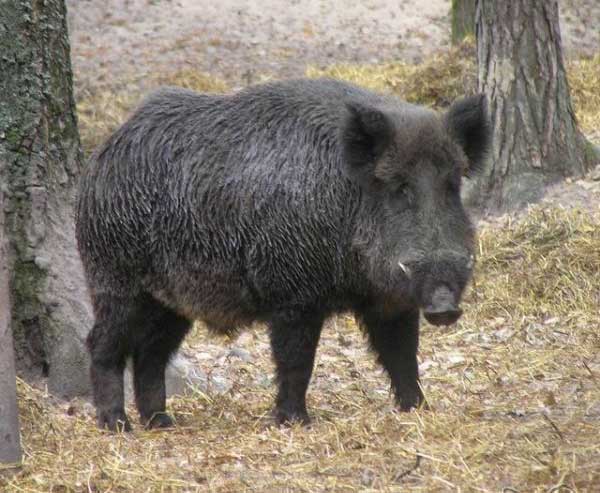 Этот зверь с двумя клыками,С очень мощными ногамиИ с лепешкой на носу.Роет землю он в лесу.
«Отгадай где чья тень?»
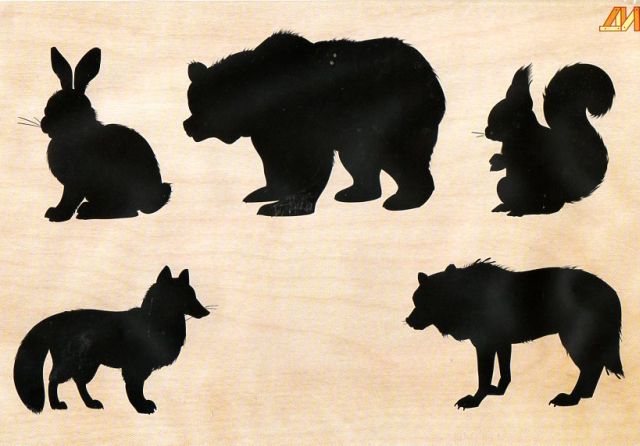 Игра «Детеныши»
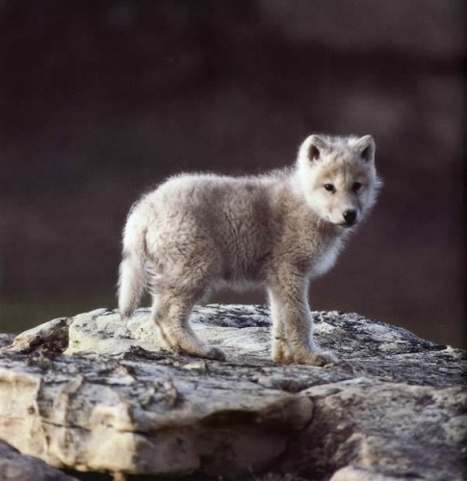 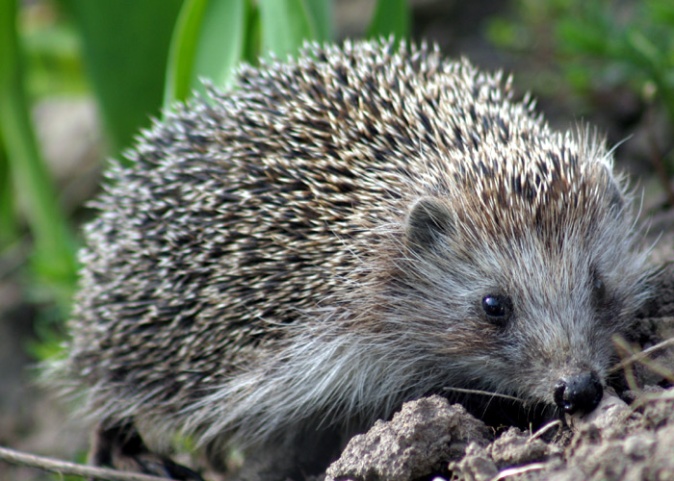 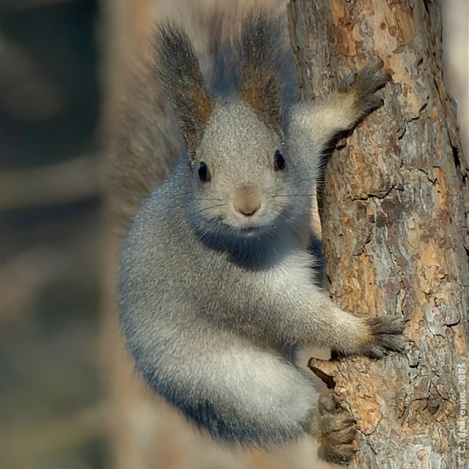 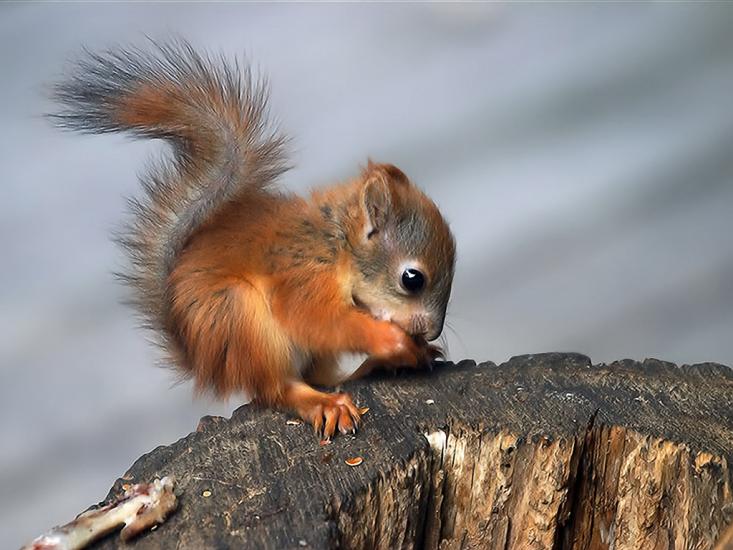 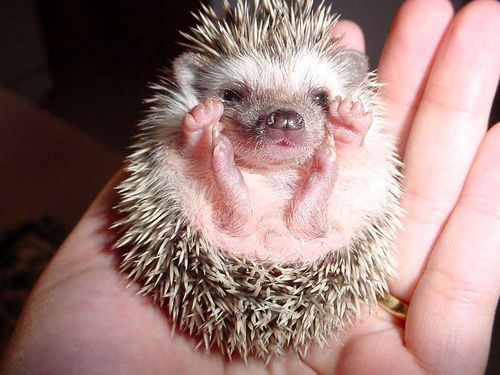 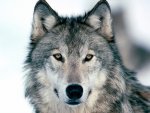 Игра «Один-много»
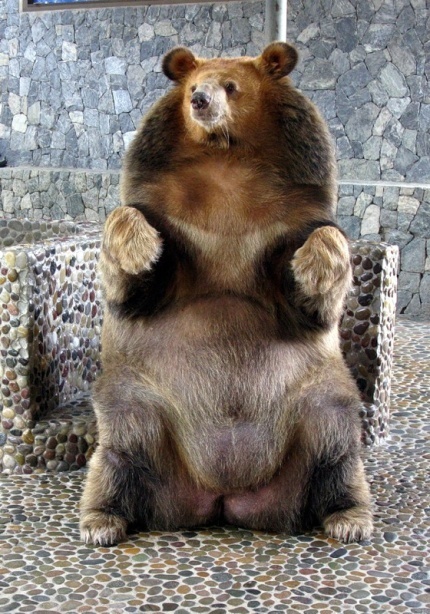 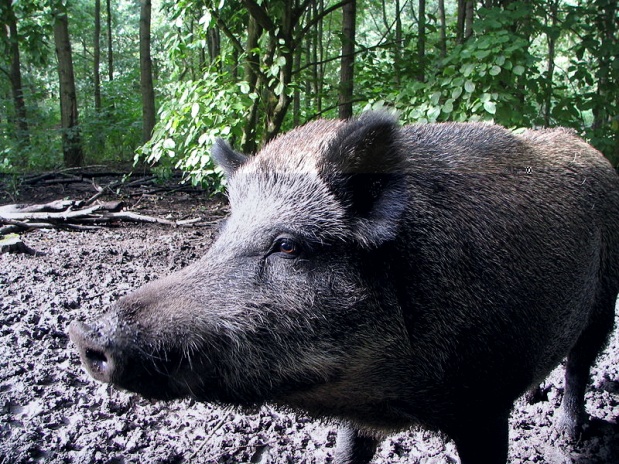 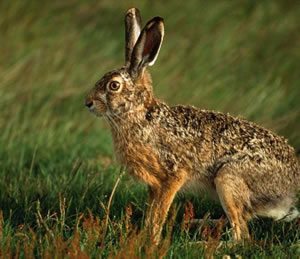 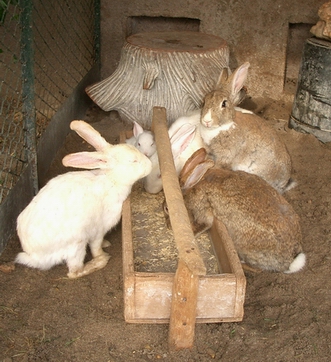 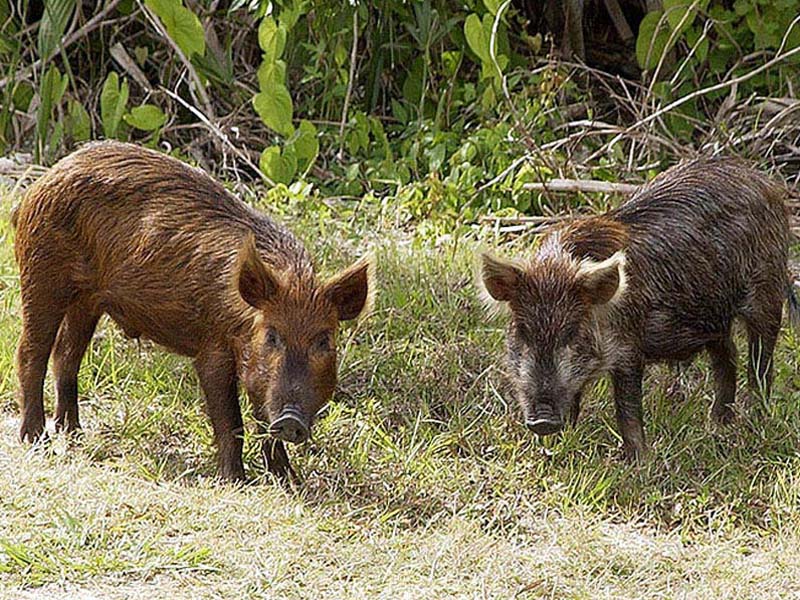 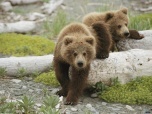 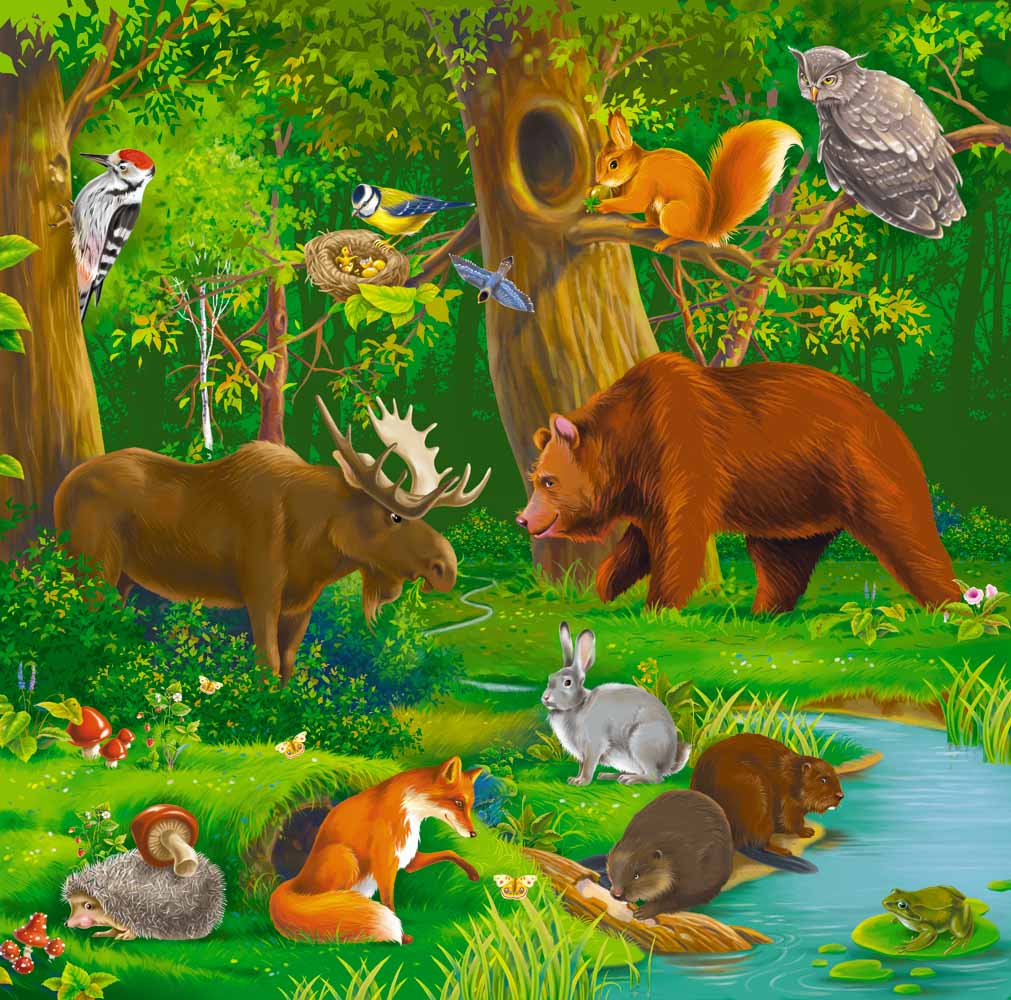